Social Media on CampusSERC12
Patsy Carruthers
Director, Academic Technology Group
University of Kentucky
Information Technology

EDUCAUSE SE
May 31, 2012
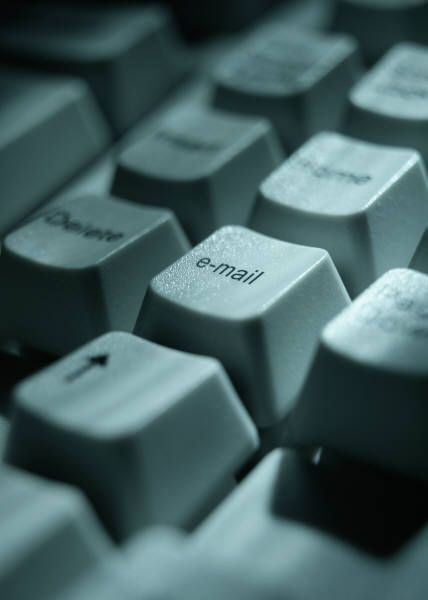 pcarr3@uky.edu@connectedcampuspatsy.carruthers@gmail.com
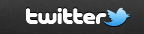 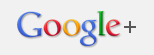 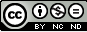 © Patsy C. Carruthers 2012
Permission is granted for this material to be shared for non-commercial, educational purposes, with attribution.
Social Media on Campus
Landscape – Where We Live Online
The Big Two 	Facebook, Twitter
Plus One		Google, Google Plus
Using Media	YouTube, Flickr/Flickr Commons
#getorganized – Making Sense of It
Pull It Together	Tags, Hashtags, Circles
Tell a Story 		Storify
Put It Together	Flipboard
Much More to Explore
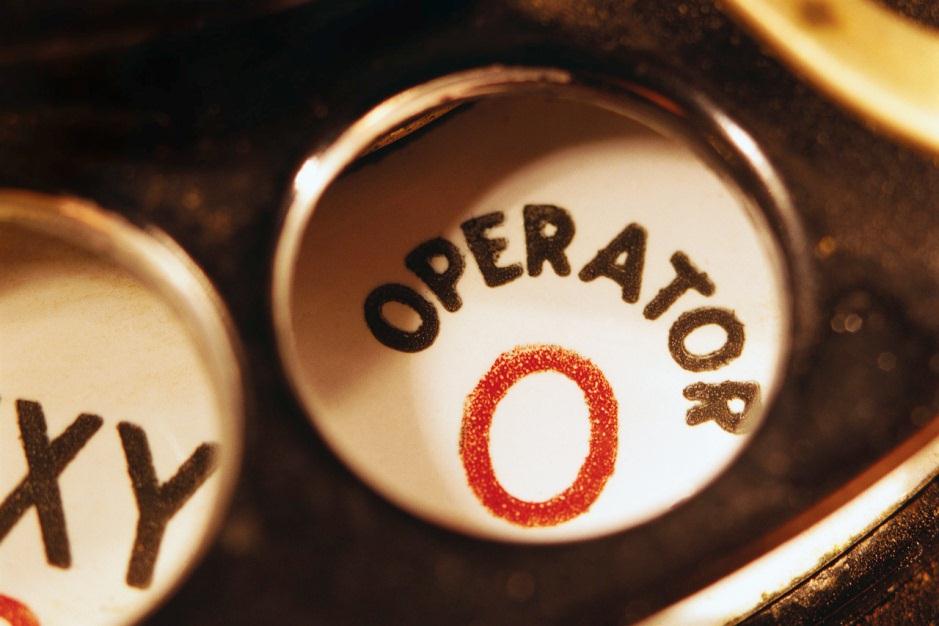 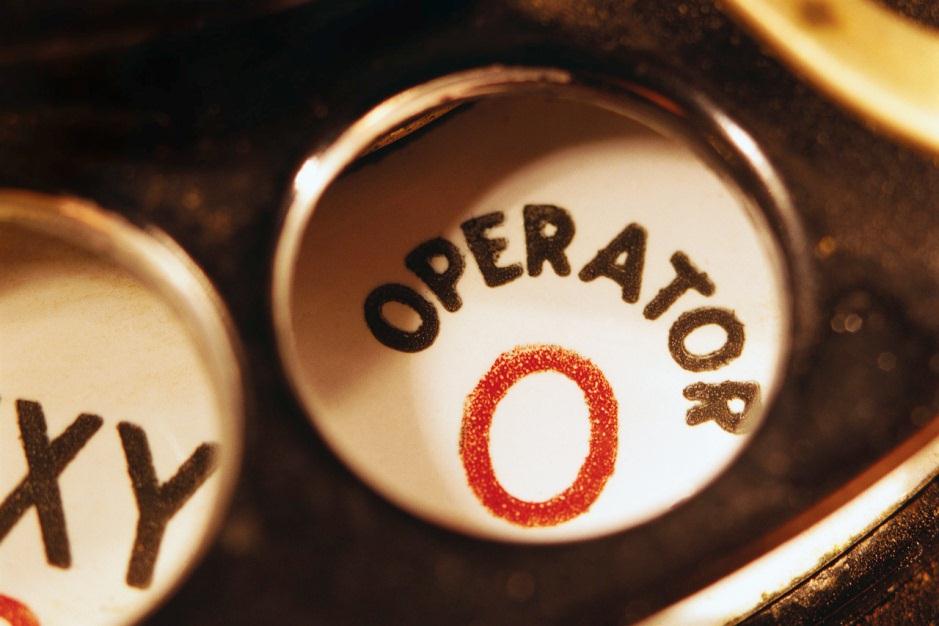 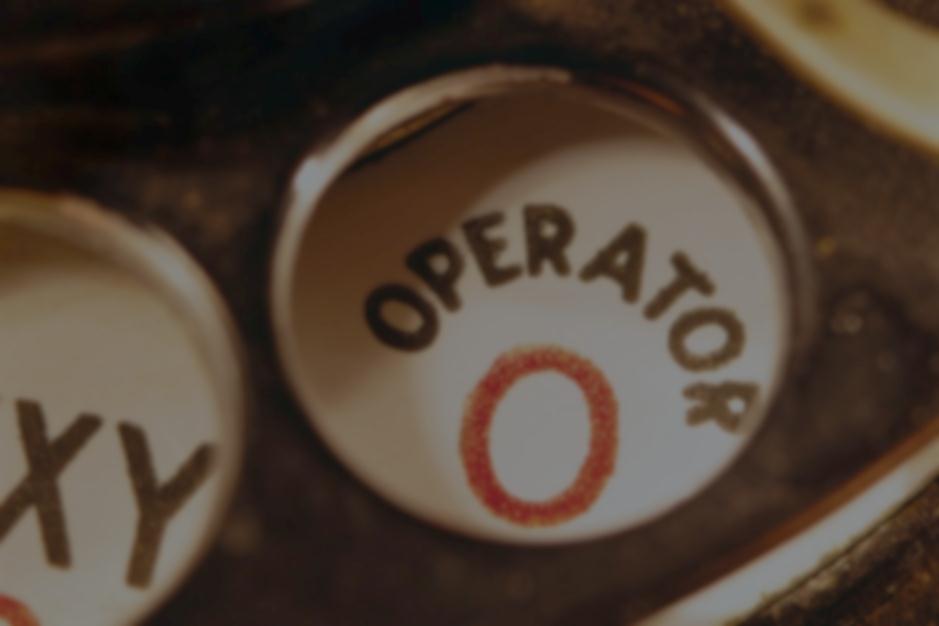 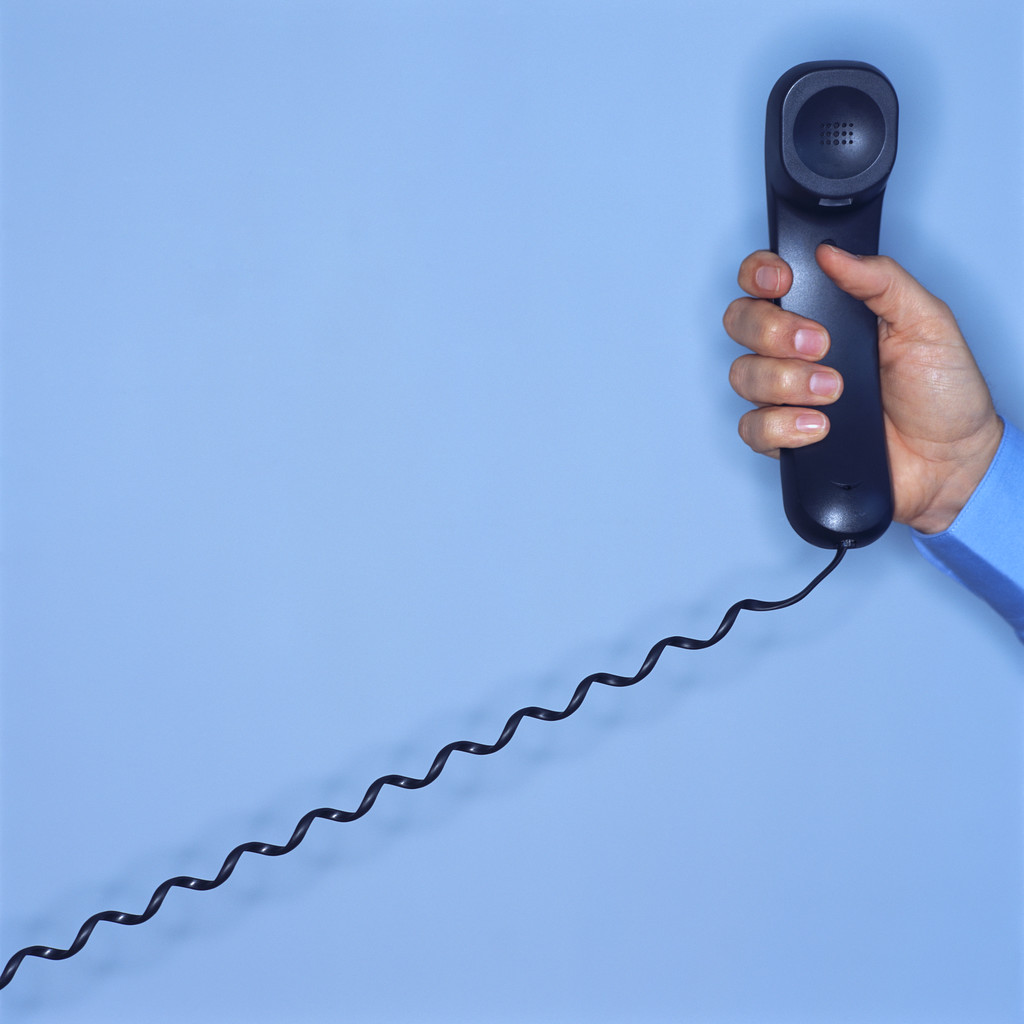 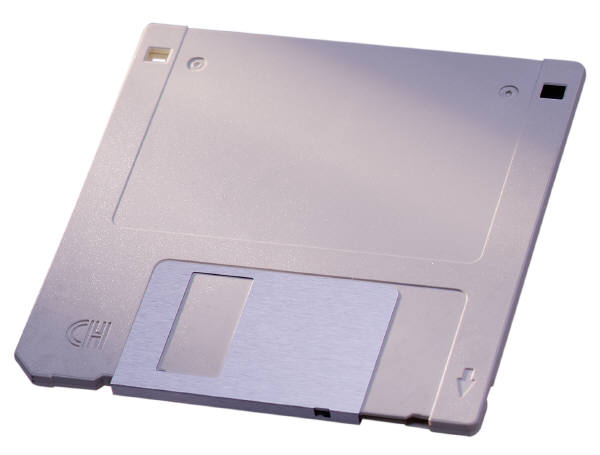 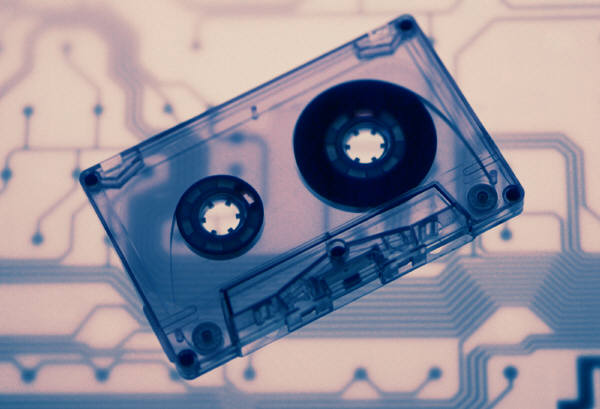 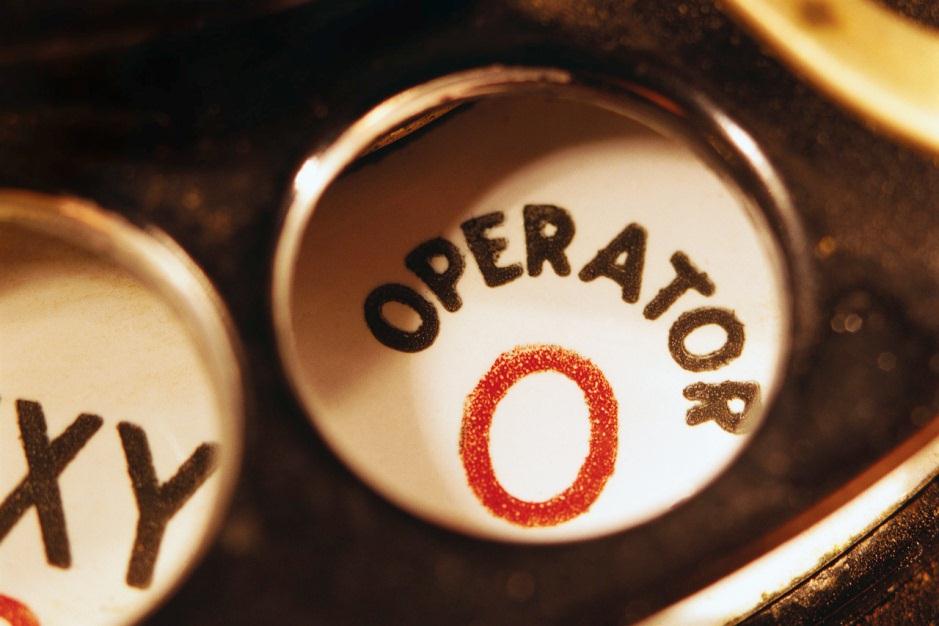 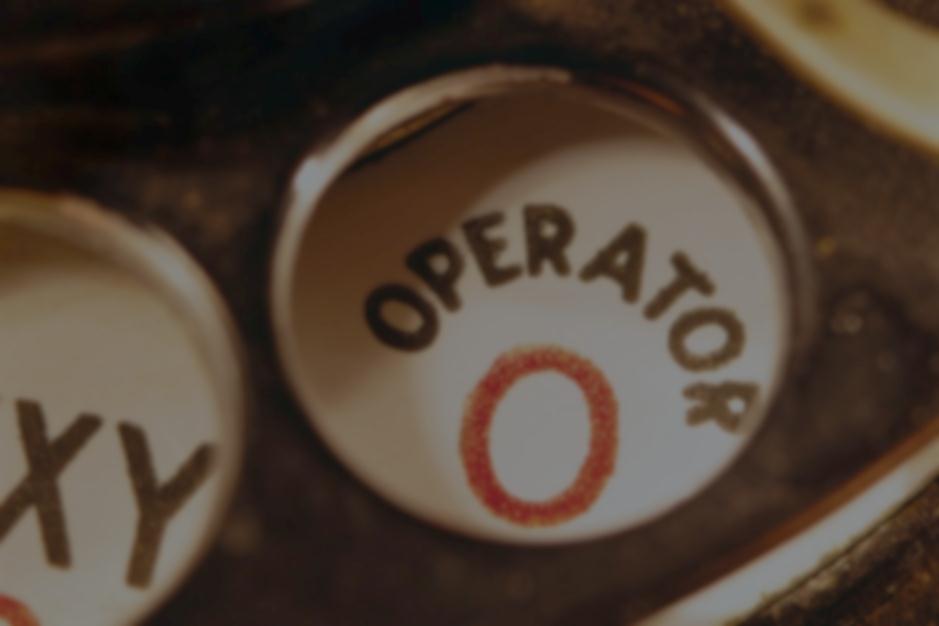 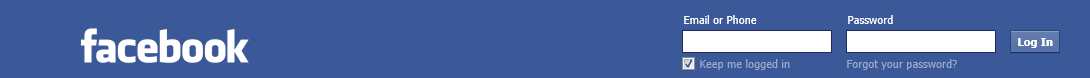 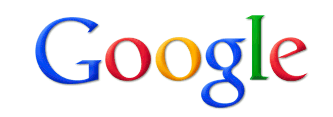 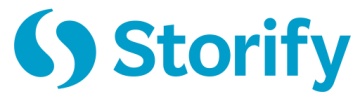 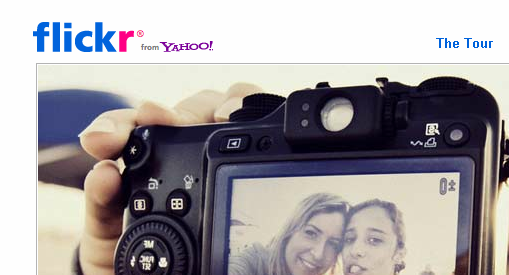 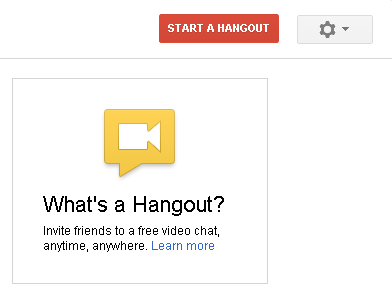 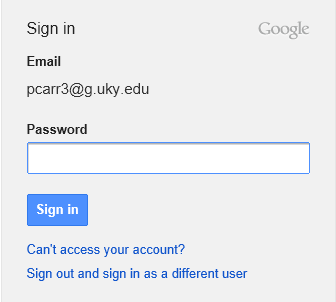 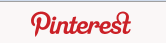 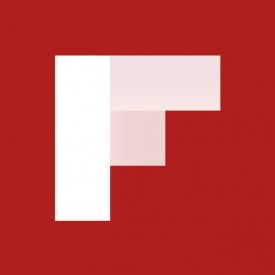 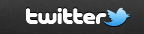 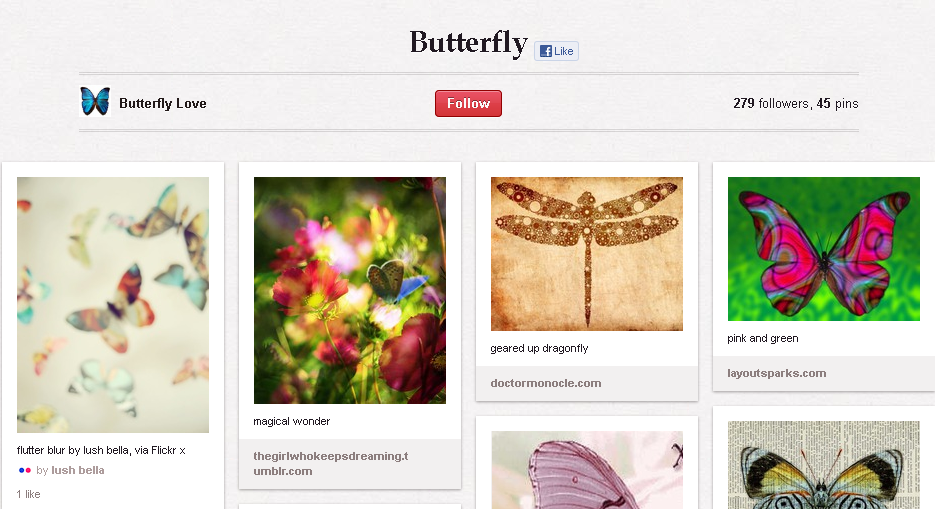 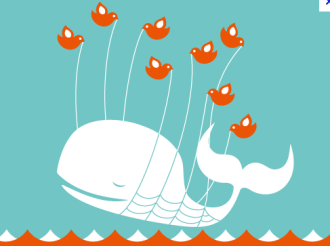 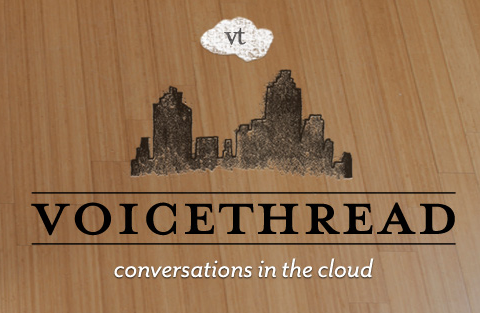 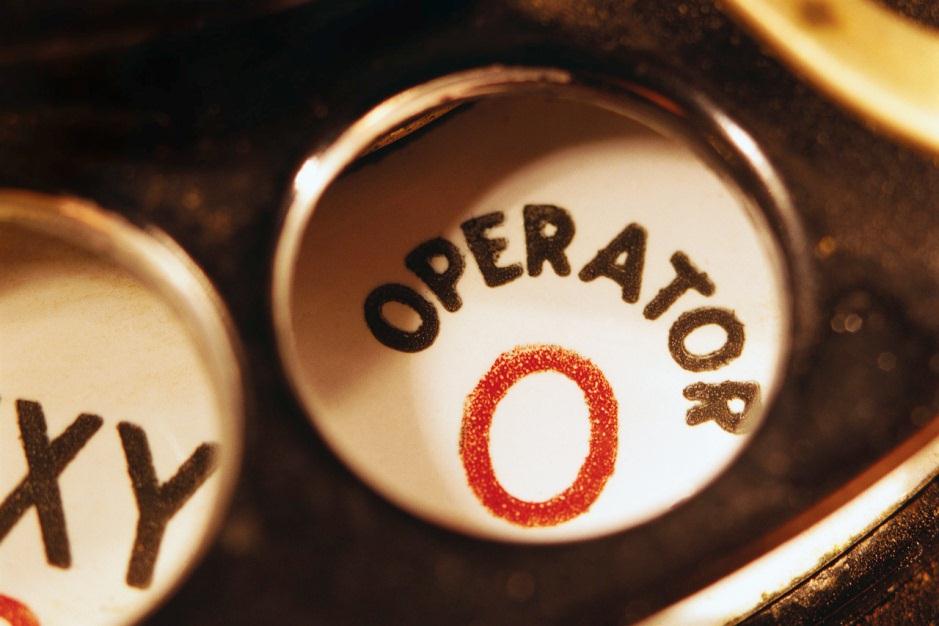 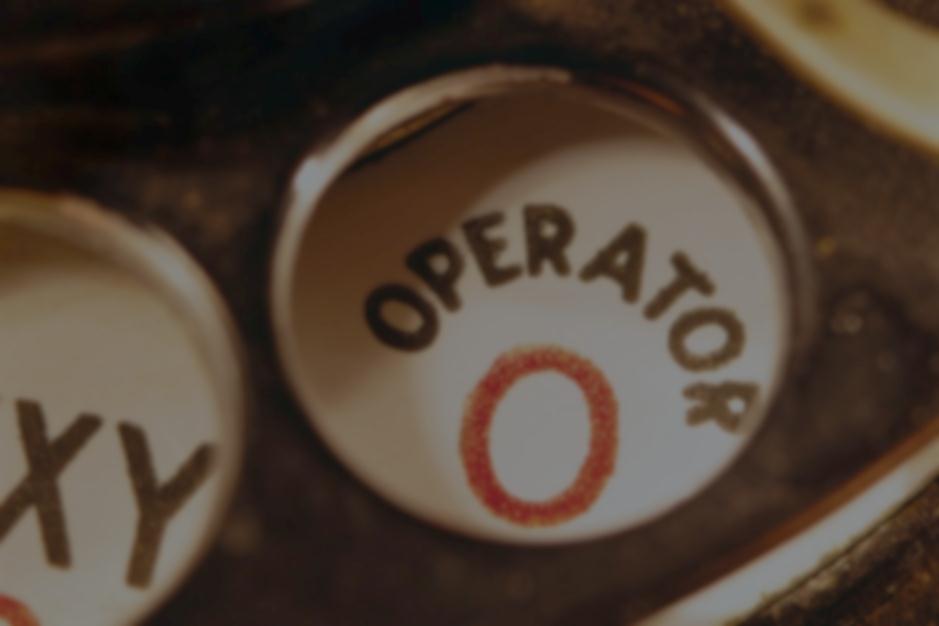 Beware the “Creepy Treehouse” …
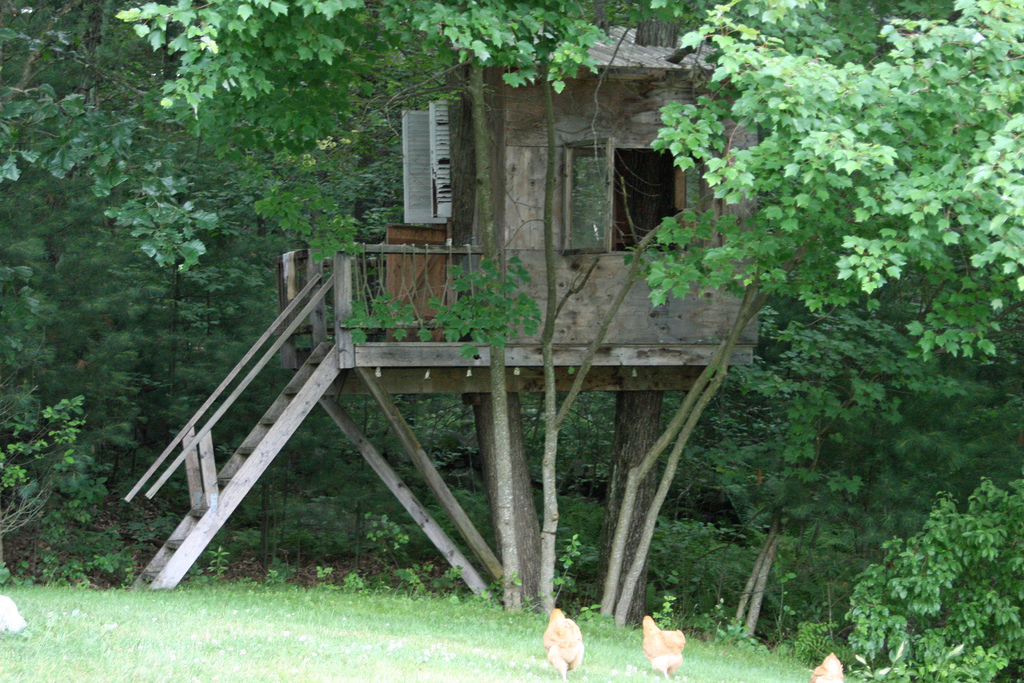 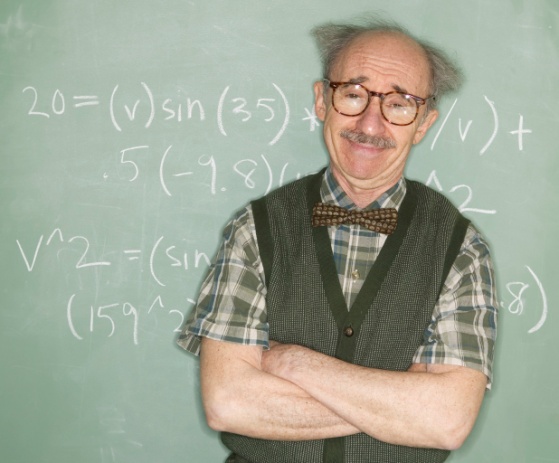 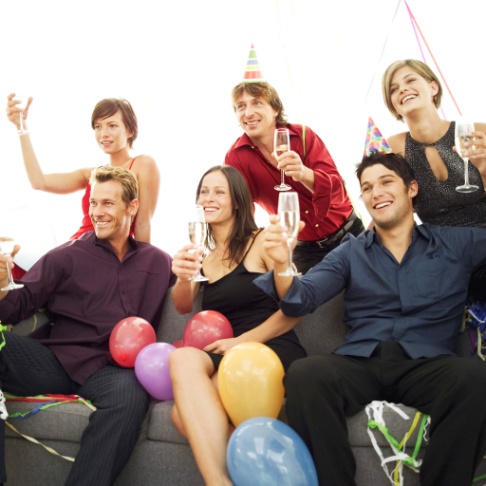 By Bernard Ferrell / Flickr
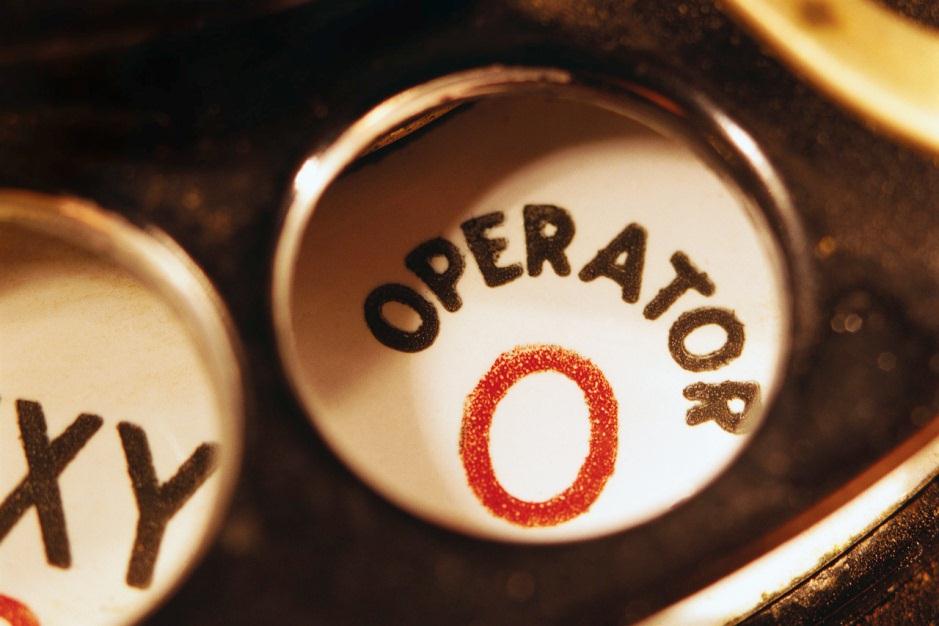 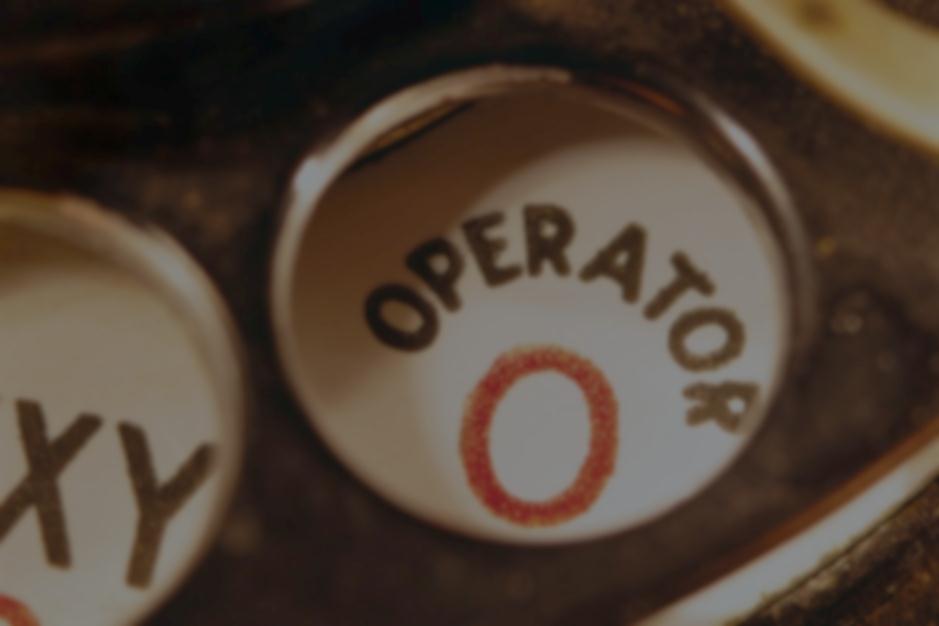 #getorganized
Tags/Circles/Groups/Closed vs. Open
Twitter
Flickr
Google Plus
Facebook
And others

Choose Tools and Apps that can help
Storify
Flipboard
Find your favorite
Twitter
Use hashtags: a word preceded by a #
Before deciding on a hashtag to use, search in Twitter to see if anyone else is using it.
If not, start using it. It’s that simple
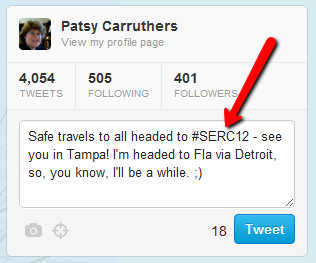 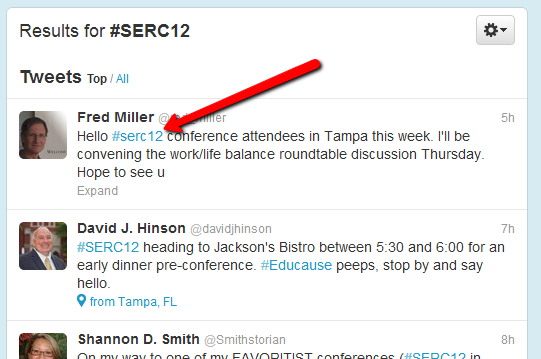 Google+
Set up Circles – they define your contacts
Share with Public, all your Circles, or only certain Circles.
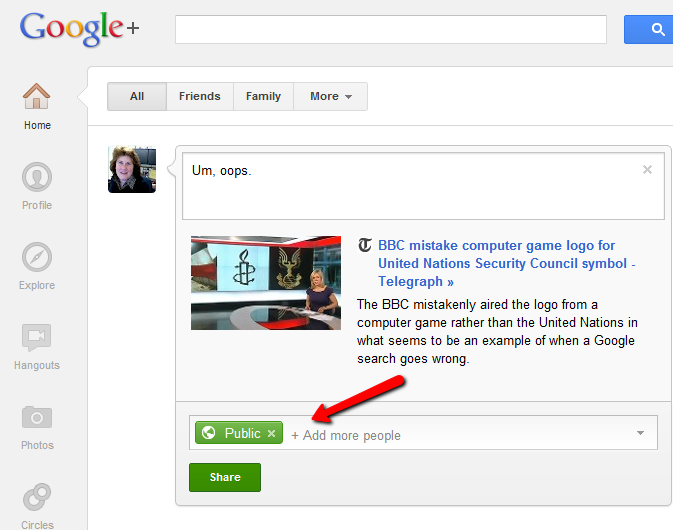 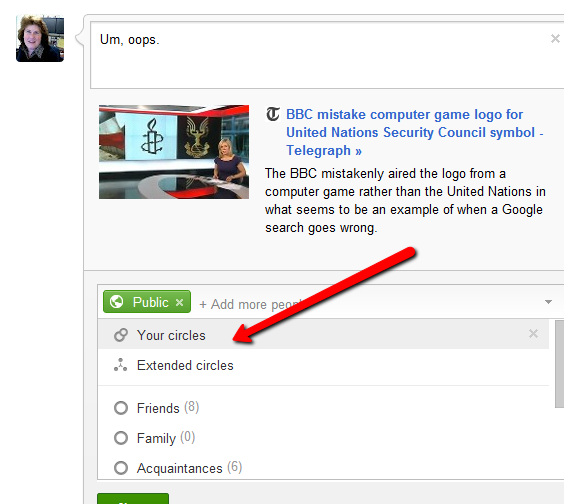 Facebook
Define groups of friends
Set a default for sharing, change anytime
Set up a group for sharing in public or private
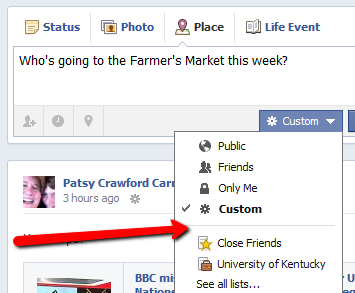 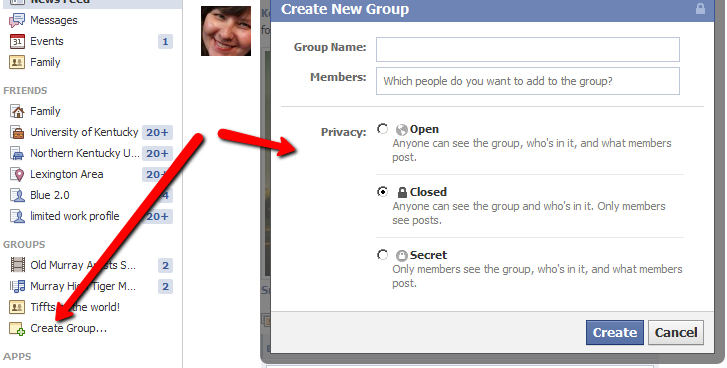 Flickr
Tag everything with at least one identifier
Create sets
Explore Commons  (http://flickr.com/commons)
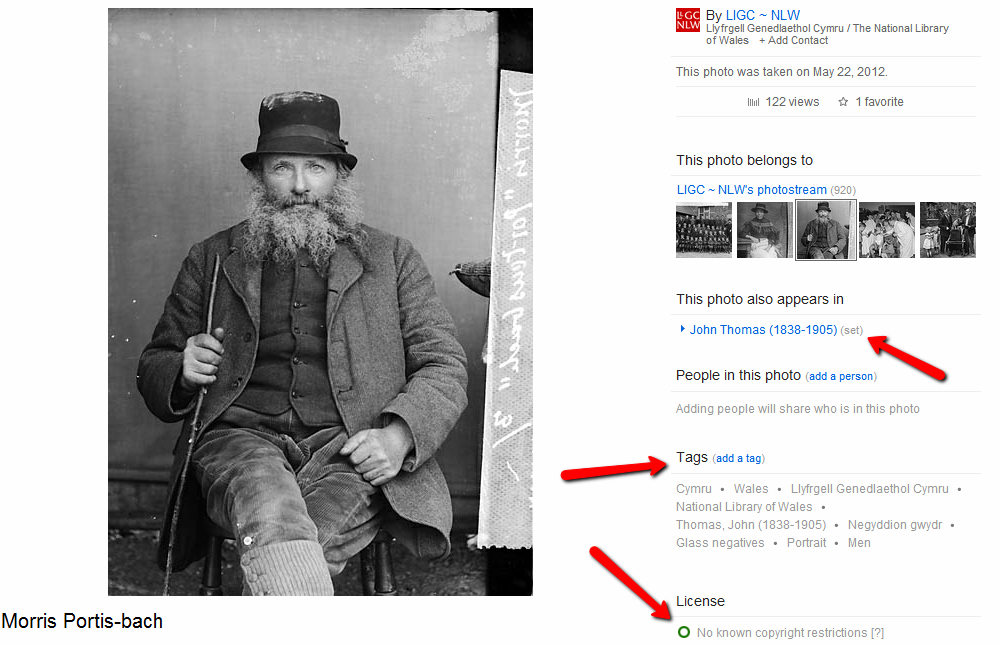 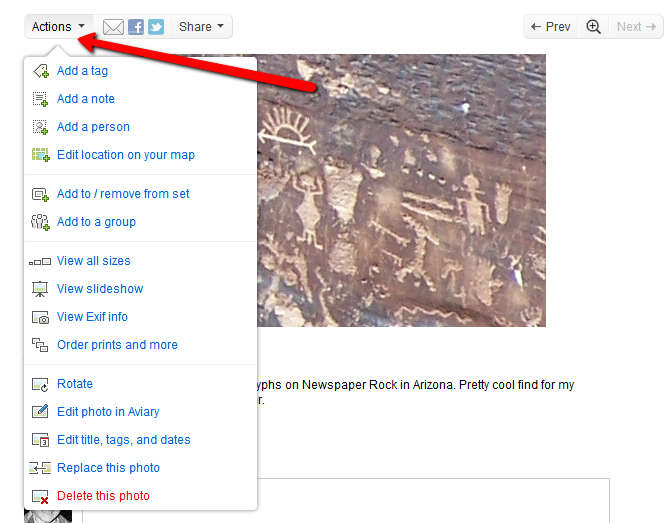 Storify
Choose a topic.
Choose the media.
Search and add to create in Storify
Example: http://storify.com/patsycat/social-media-on-campus
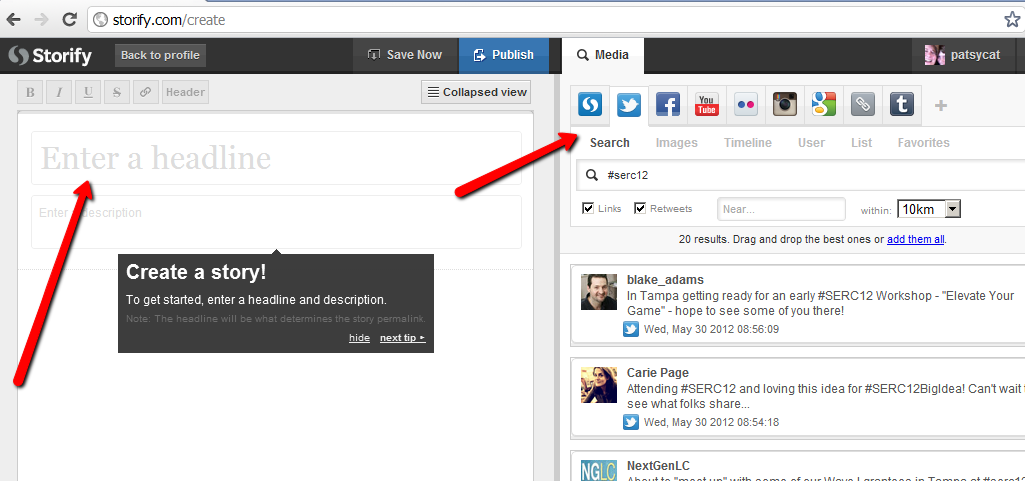 Flipboard
Download the app
Select items to include in your “magazine”
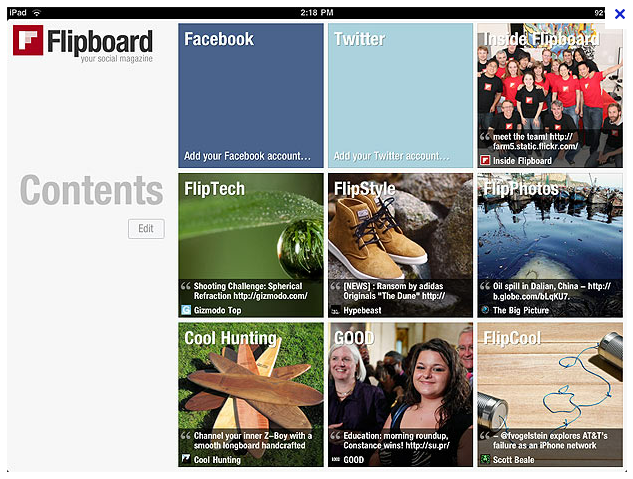 Explore More
YouTube (tag, organize, share)
VoiceThread (record, organize, comment)
Pinterest (visualize, share images, organize)
Path (app for organization and sharing)
Explore more tools to share thoughts, images, video, news …

Think about: How can you organize and integrate content and usage?
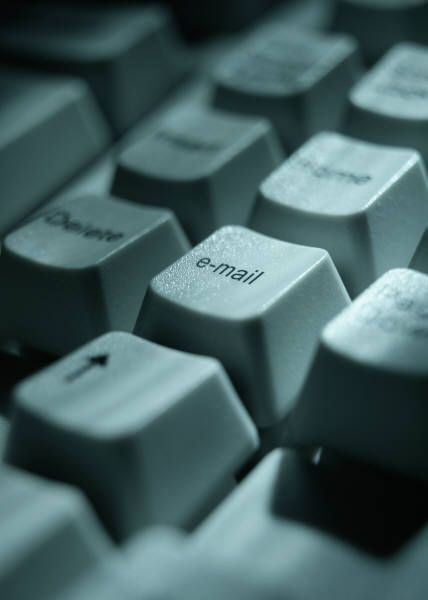 pcarr3@uky.edu@connectedcampuspatsy.carruthers@gmail.com
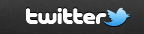 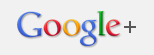 http://storify.com/patsycat/

Get this presentation and materials: http://go.uky.edu/serc2012
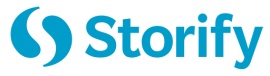